Supplemental Figure 1. Quantification of Cac1p protein abundance. Cac1p abundance was quantified from Western immunoblots (see also Figure 1A in the main text) using ImageJ software.  Signals from blots with antibodies specific to the FLAG tag on Cac1p were normalized to values from the associated ACT1 blots, and are expressed relative to the abundance of wildtype Cac1p from the same blot. The average of 2-3 independent replicates is shown. Error bars show standard deviation. A significant decrease (p<0.05) in Cac1p abundance compared to the wildtype is denoted with *.
*
*
Rowlands et al.: Supplemental materials
Supplemental Figure 2. Lack of length variation in FLO genes. 
Genomic DNA was isolated from saturated liquid cultures of the  cac1∆ strain expressing the indicated CAC1 mutants and amplified by PCR with primers flanking the FLO1, FLO5, FLO9, FLO10 and FLO11 genes. The PCR fragments were analysed on 1% agarose gels. Primer sequences and coordinates of the amplified fragments are available upon request.
empty plasmid
empty plasmid
S94A-S515A
S94A-S515A
S238A-S515A
S238A-S515A
S94A-S238A
S94A-S238A
CAC1 wt
CAC1 wt
S515A
S515A
S238A
S238A
S94A
S94A
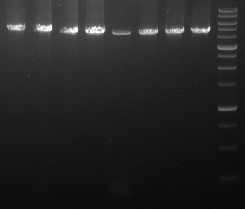 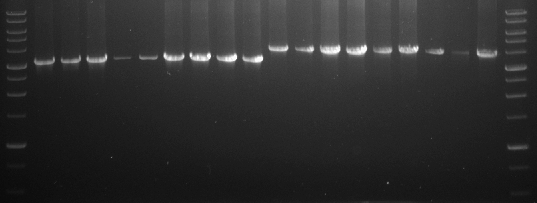 FLO1
FLO5
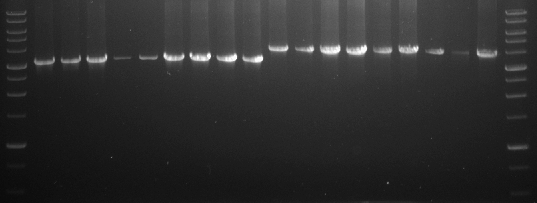 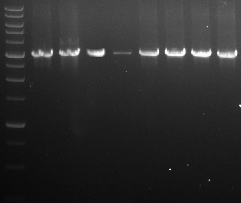 FLO9
FLO10
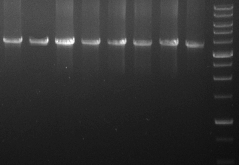 FLO11
Rowlands et al.: Supplemental materials
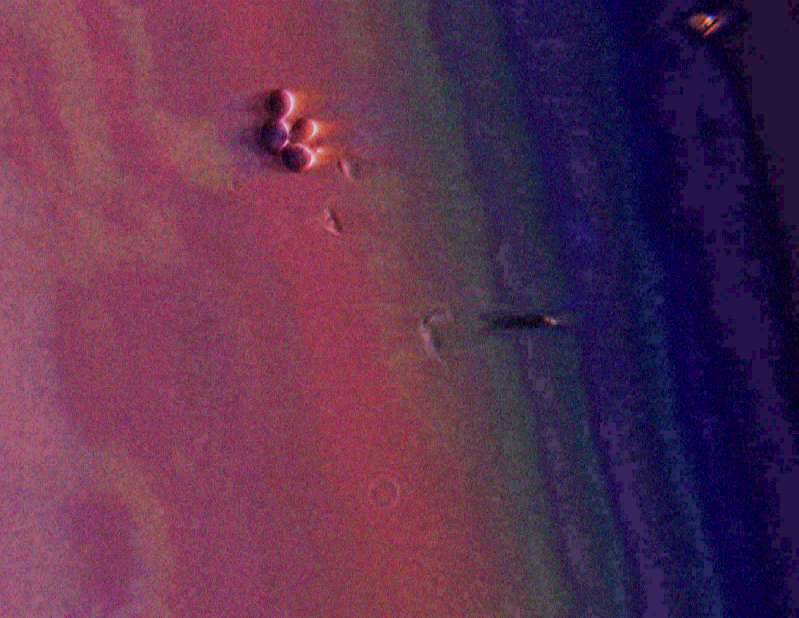 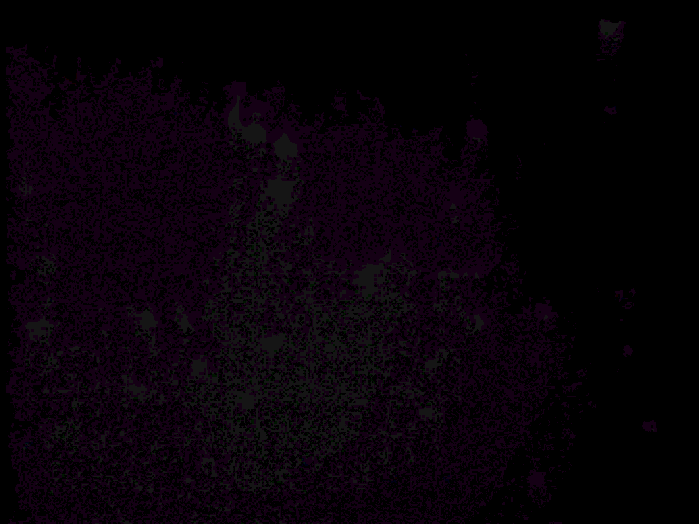 Suppl. Figure 3. Mating efficiency. cac1∆ (MATα) cells harboring pRS315-CAC1 plasmids shown along the horizontal axis were serially diluted in 96-well trays, mixed with 105 BY4742 (MATa met15Δ0) cells and incubated for 4 hours. Cells were spotted on SC-leu and SC-leu-met plates and incubated for 3 days. Mating efficiency was calculated as the number of leu+ colonies divided by the number of leu+met+ colonies and plotted. The average value of three independent measurements are shown.
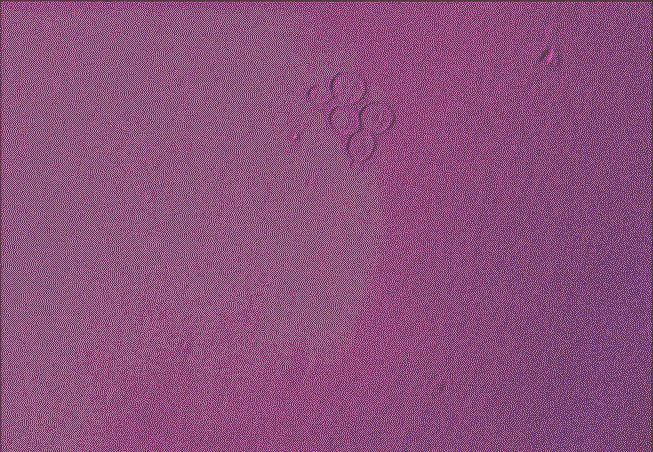 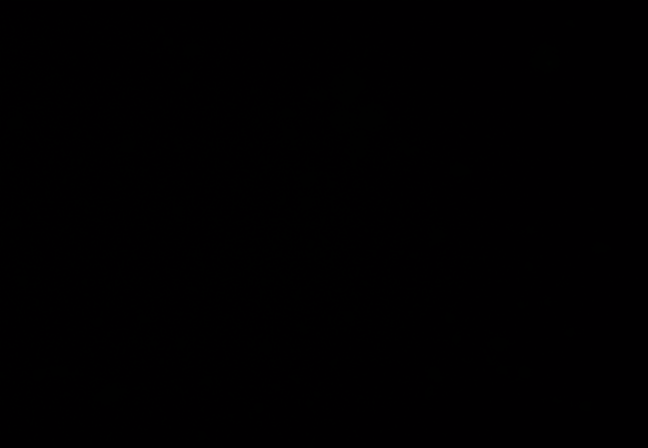 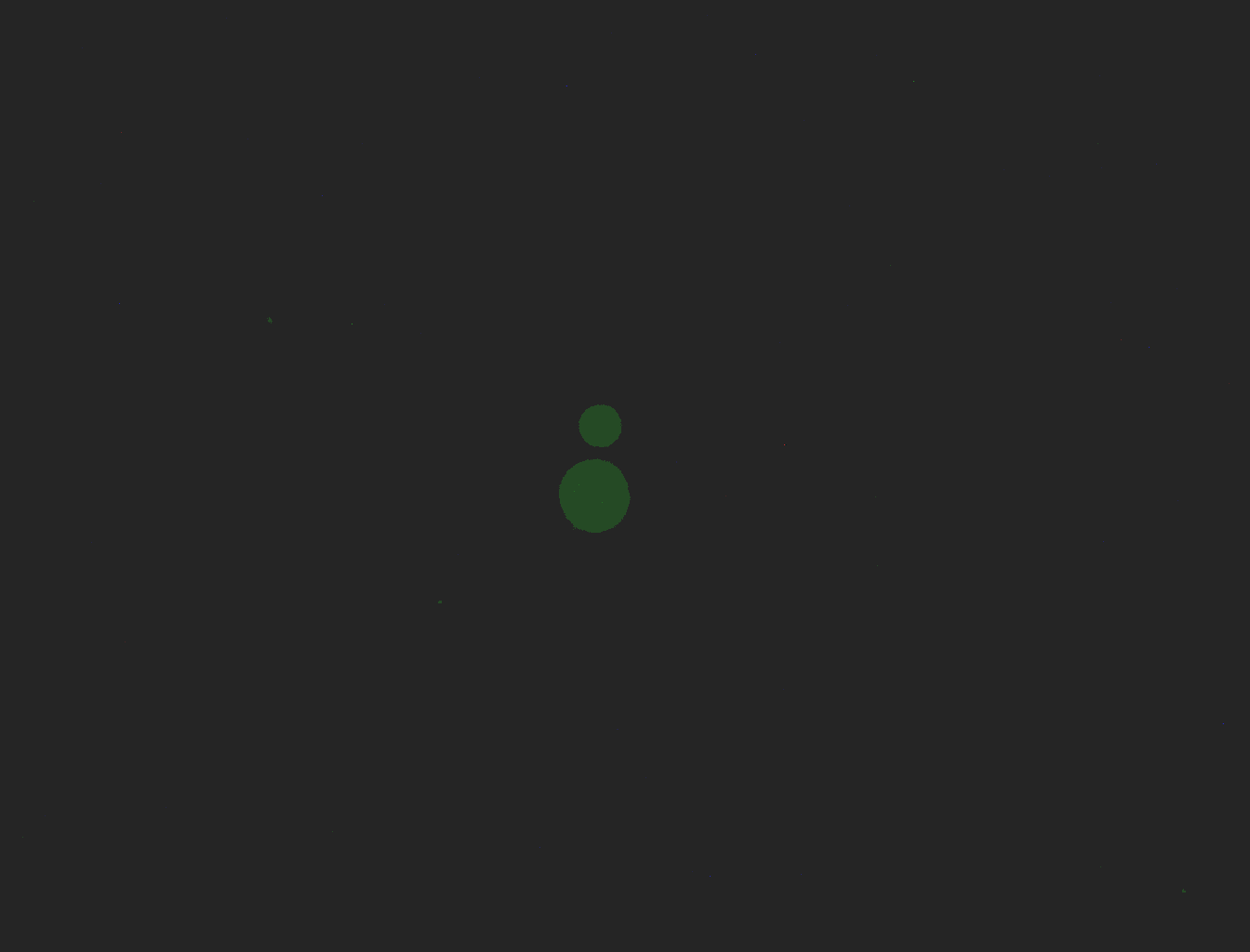 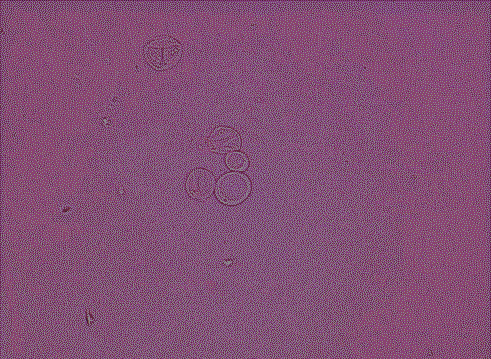 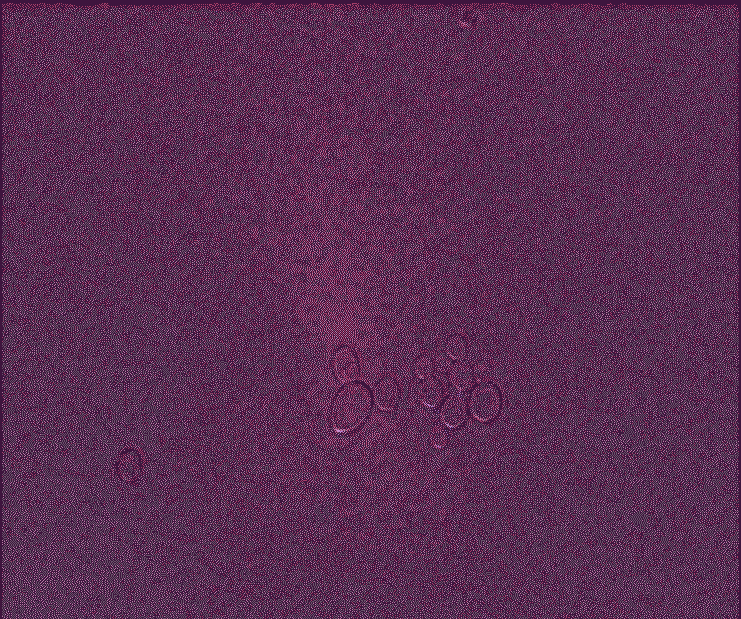 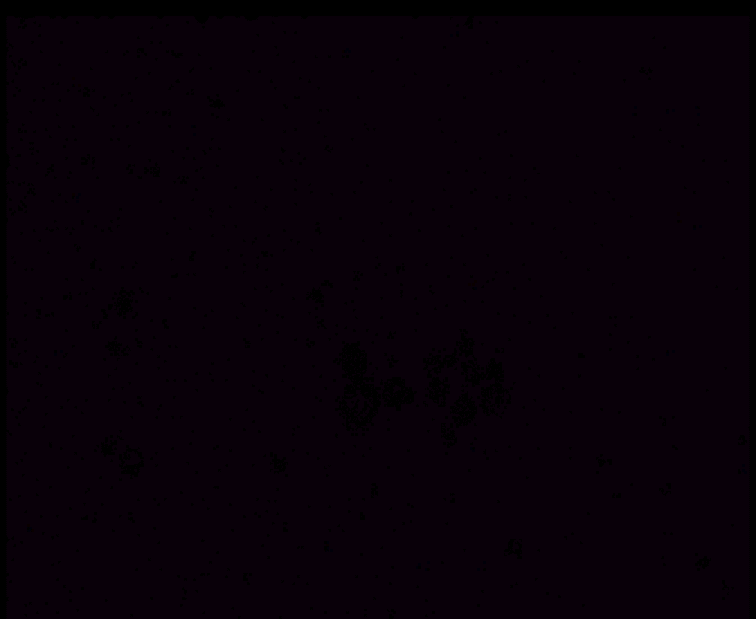 cac1Δasf1Δ
CAC1
Suppl. Figure 4. Expression of GFP from HMR. Pictures of cac1∆asf1∆ (ZGY450) and cac1∆ (ZGY450) cells carrying pRS315-CAC1 with the indicated CAC1 were taken with a Leica DM 6000B microscope with bright field or the 469 nm filter and processed with VolocityTM software. 
Details: cac1∆asf1∆ (ZGY450) and cac1∆ (ZGY450) carry a GFP expression cassette inserted in the HMR locus. GFP is not expressed in wild type or cac1∆ cells. The strains and the expression of GFP are described in (HUANG et al. 2005; JEFFERY et al. 2013).
cac1 S94A-S515A
cac1 S238A
cac1 S94A-S238A
cac1 S94A
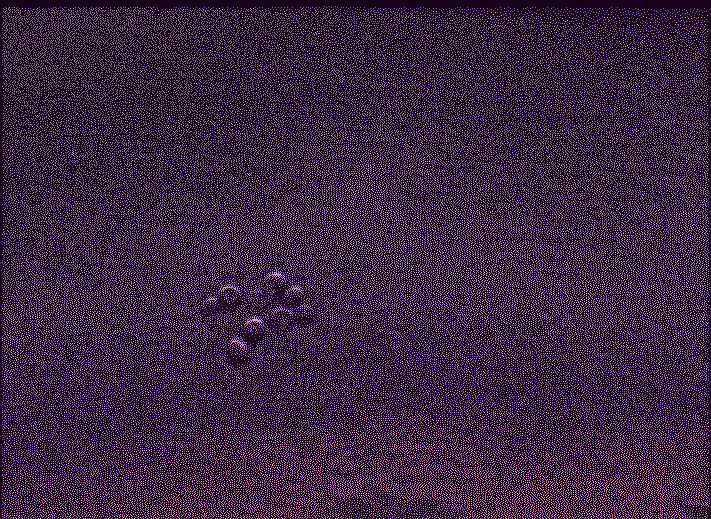 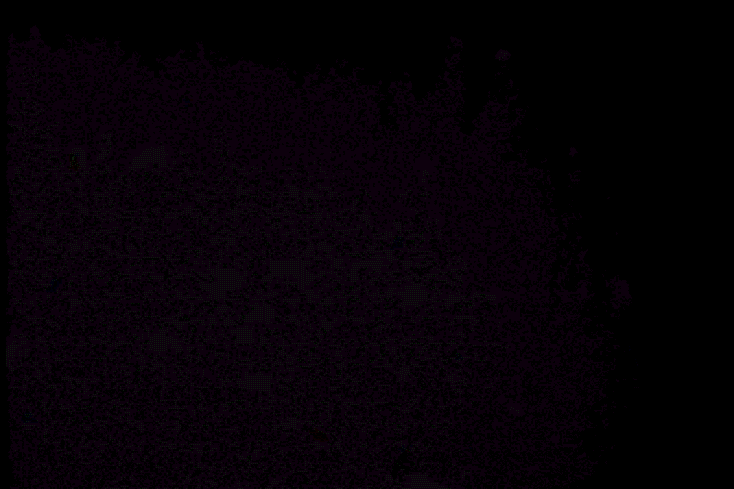 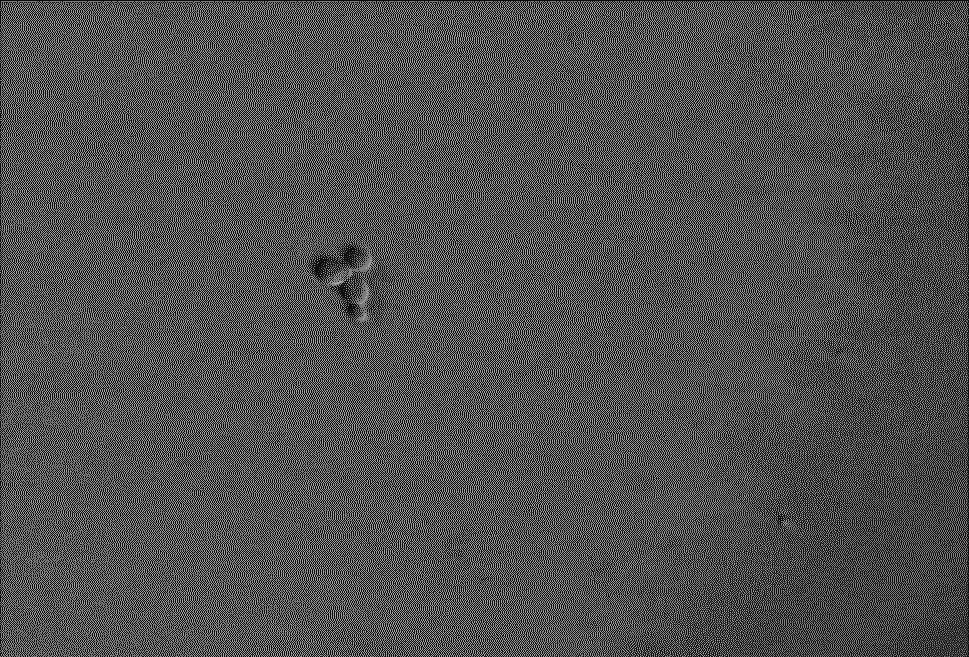 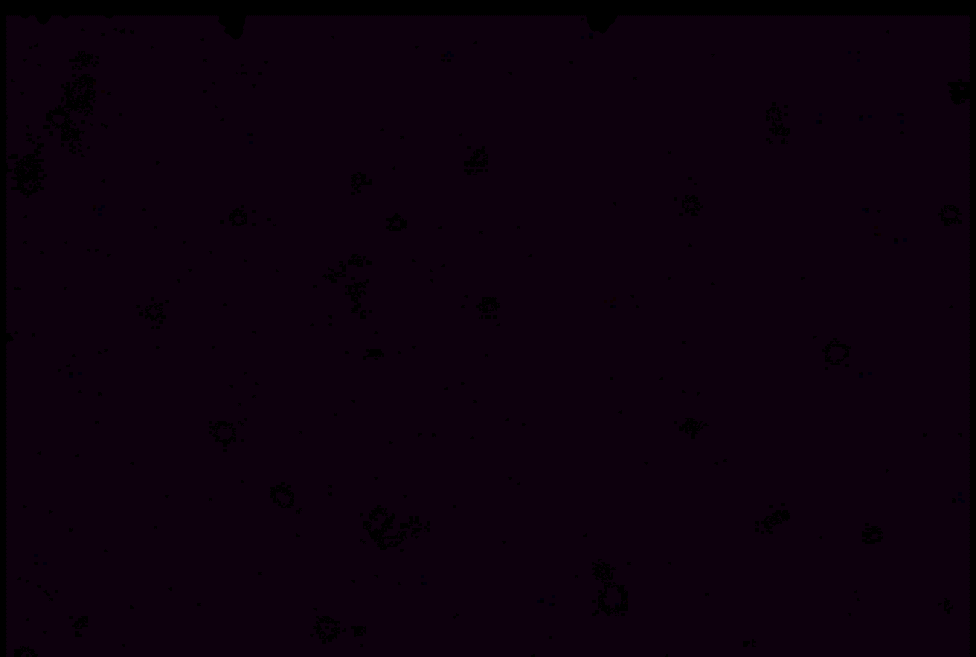 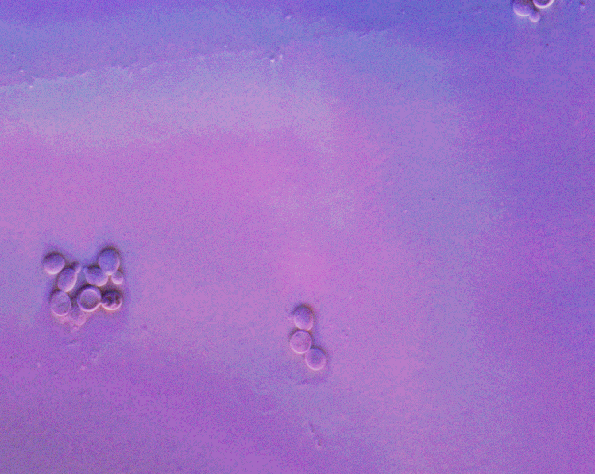 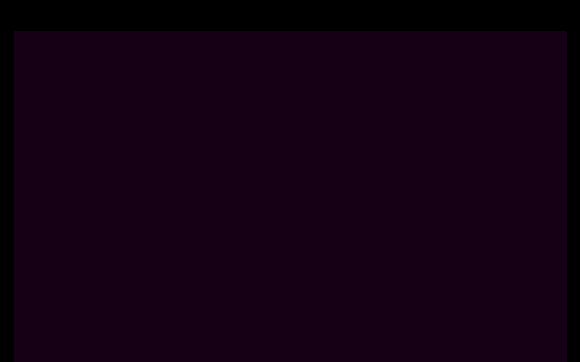 cac1 S238A-S515A
cac1 S515A
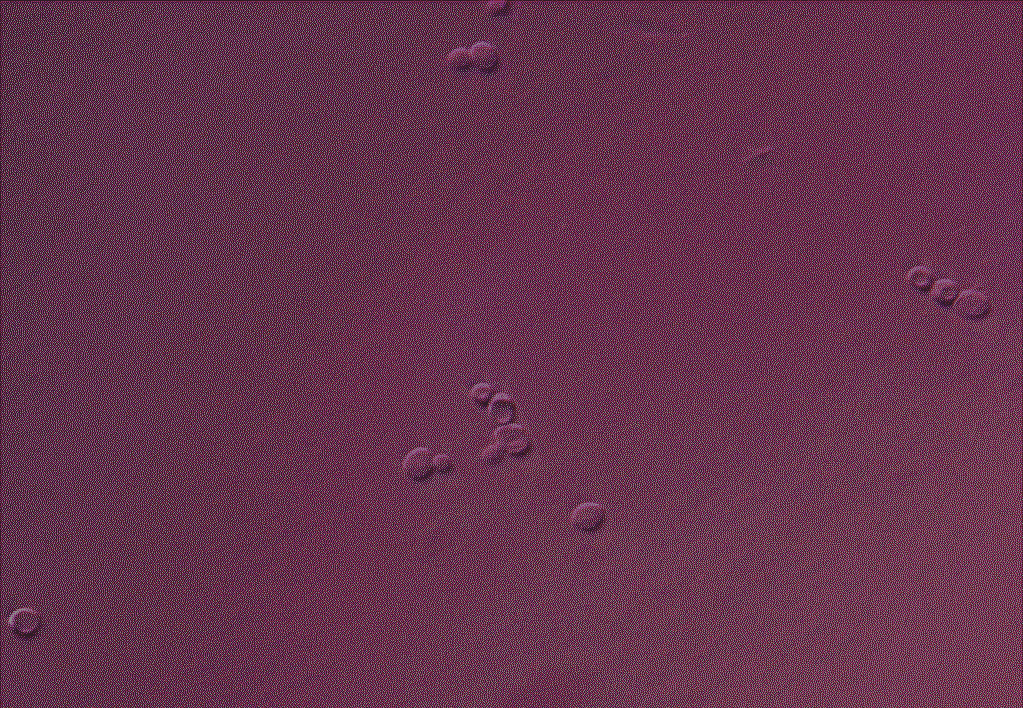 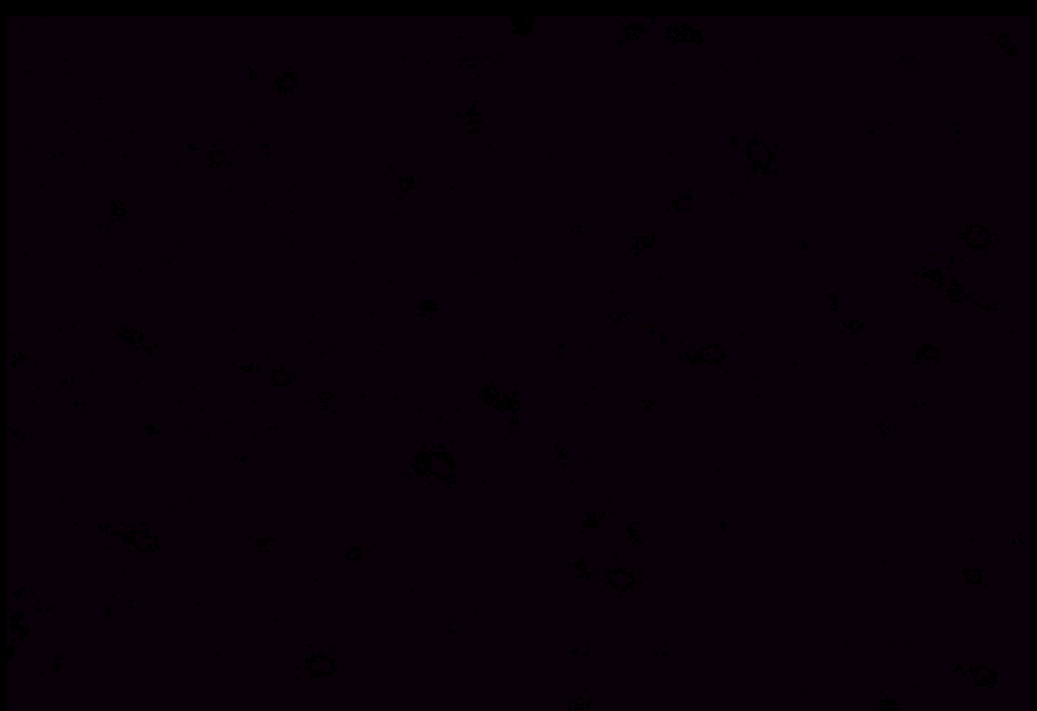 Rowlands et al.: Supplemental materials
Suppl. Table 1. Primers used in Suppl. Fig. 2.
Rowlands et al.: Supplemental materials